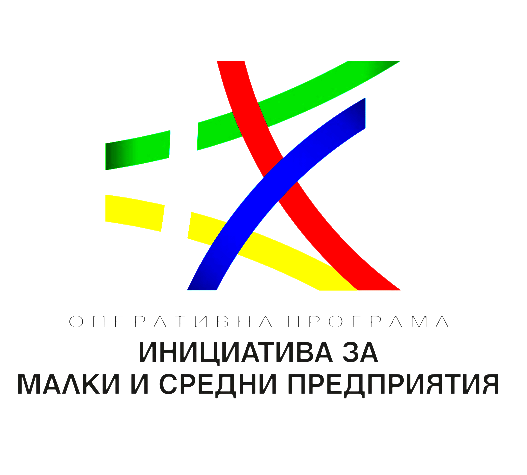 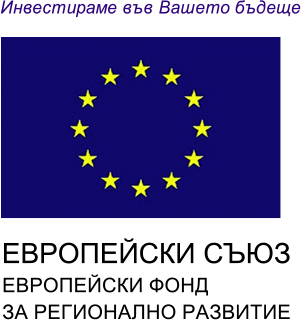 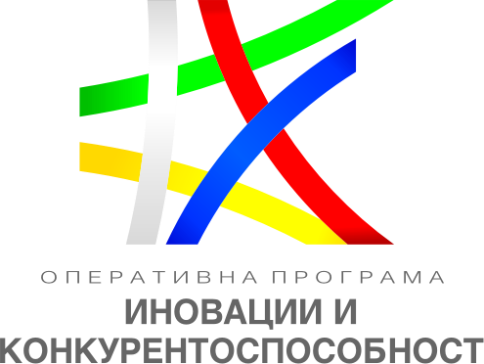 Напредък в изпълнението на ОП “Иновации и конкурентоспособност“  2014-2020 и предстоящи за обявяване процедури
Съвместно заседание на РСР и РКК на 
ЮГОЗАПАДЕН РАЙОН
гр. Рила, 30 ноември 2018 г.  

ГД „Европейски фондове за конкурентоспособност“
Министерство на икономиката
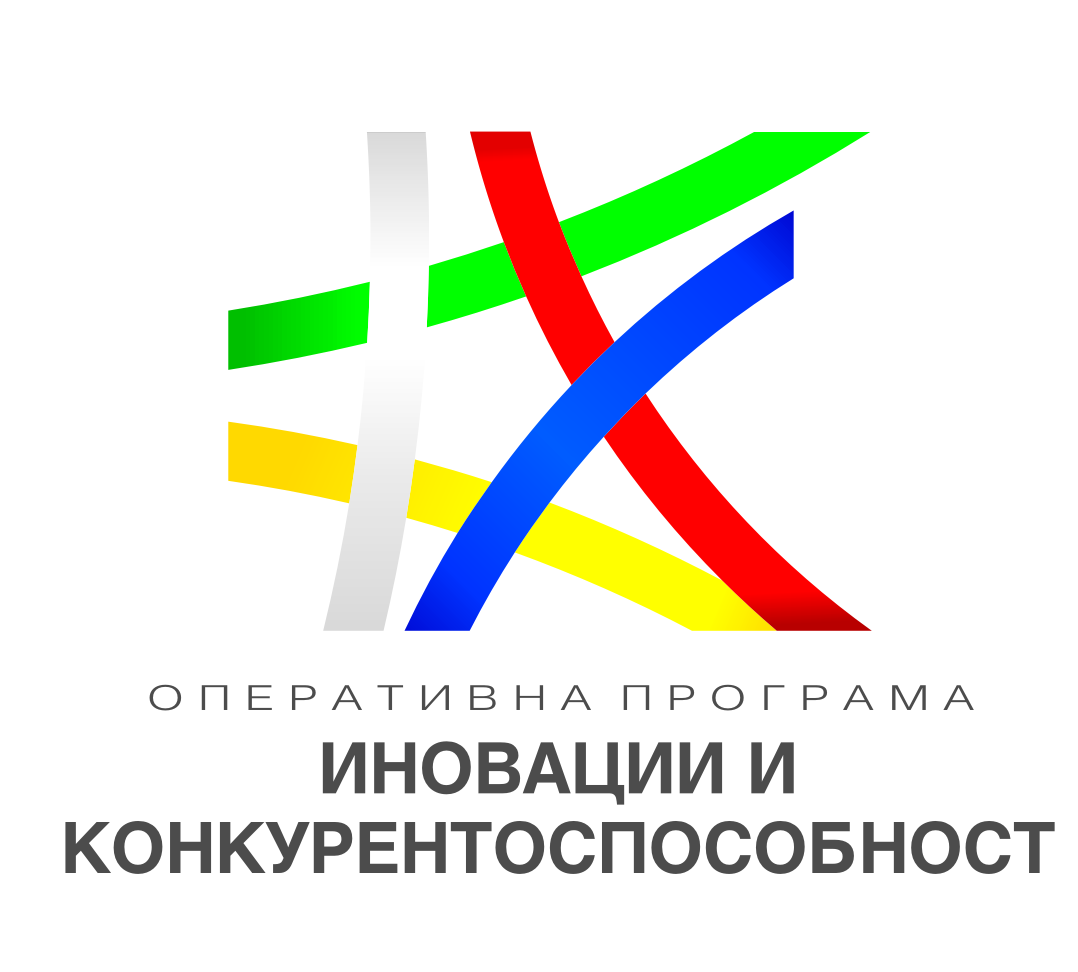 Нашите процедури за предоставяне на БФП:
Водено от общностите местно развитие (ВОМР)
Директни бенефициенти
Общ преглед на напредъка в изпълнението на 
ОПИК 2014-2020 към 30.09.2018 г.
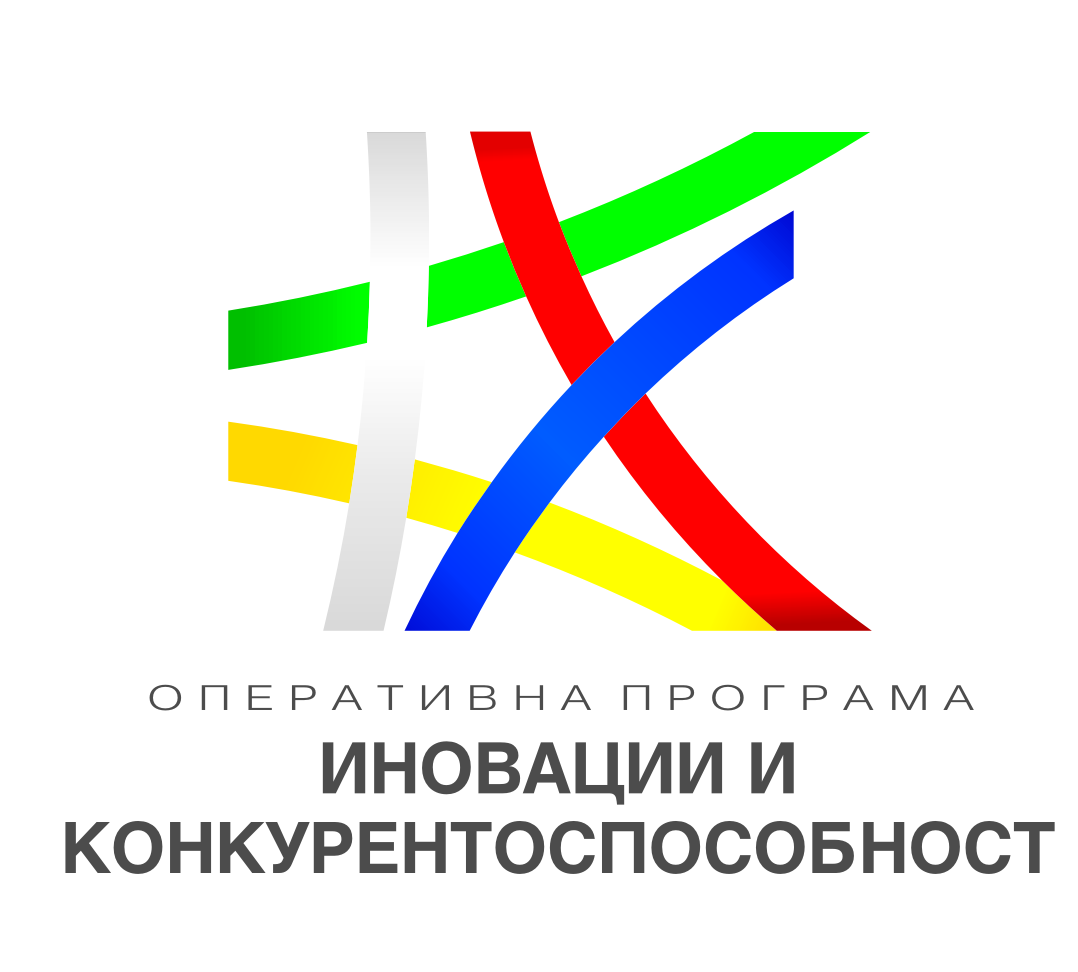 Обявени са 10 процедури за предоставяне на БФП чрез конкурентен подбор, 12 процедури за директно предоставяне на БФП, 7 бюджетни линии. 
 
Сключени са общо 1904 договора (вкл. финансовото споразумение с ФМФИБ) с общ размер на предоставената БФП 1,74 млрд. лева (средствата са предоставени по ПО 1, 2, 3, 4 и 5).

Извършени плащания от началото на периода – 801,70 млн. лева (32.27% от бюджета на програмата), включително 115 млн. лева за финансови инструменти.

Сертифицираните средства по програмата са в размер на 670 млн. лева (27% от бюджета на програмата), включително 115 млн. лева за финансови инструменти.
Финансово изпълнение(към 15.10.2018 г.)
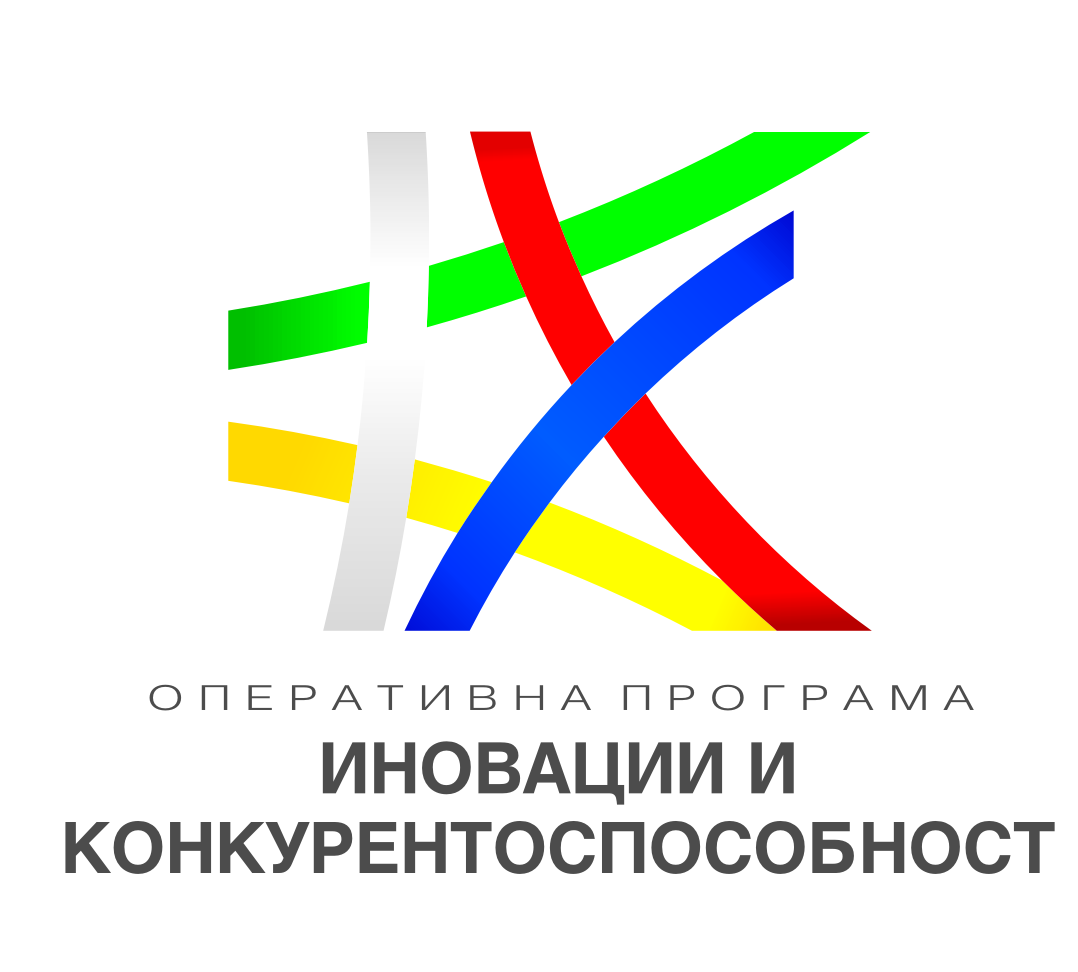 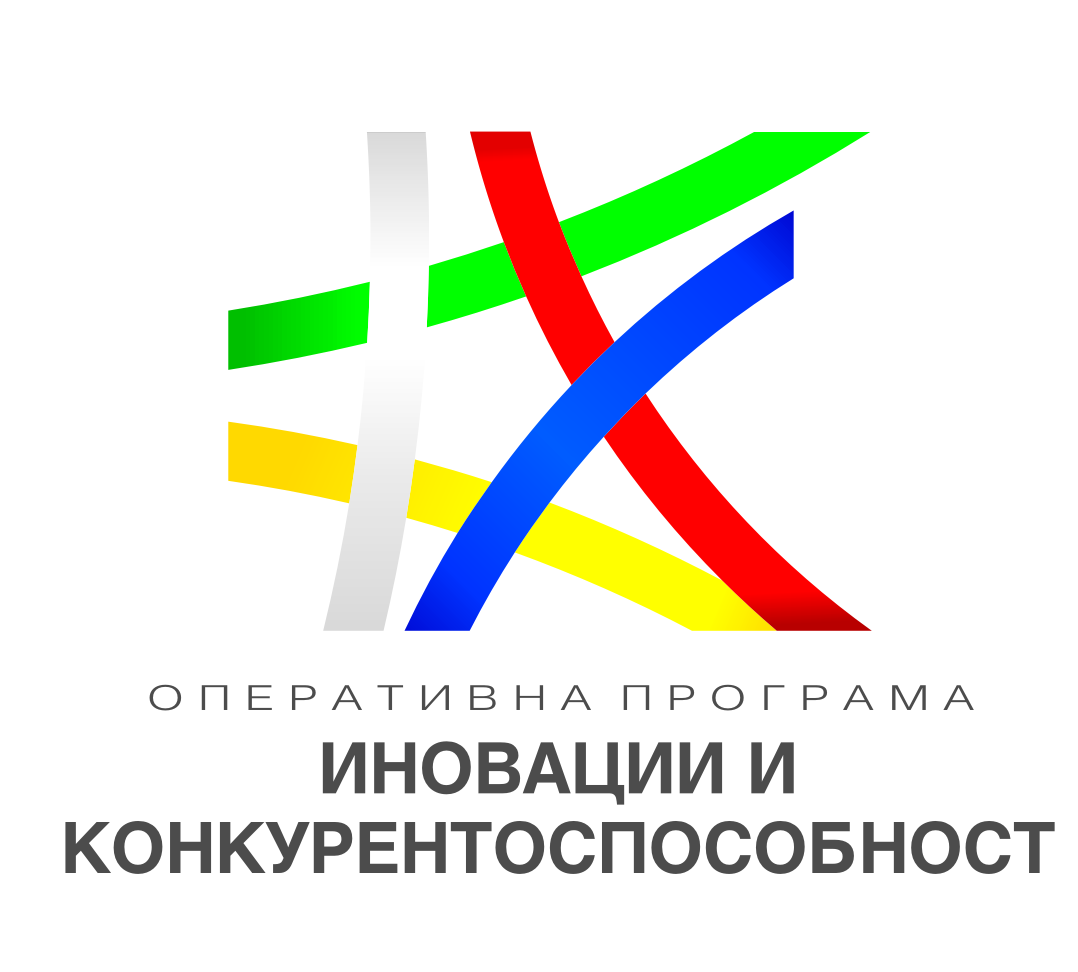 Изпълнение на договорите за предоставяне на БФП(към 15.10.2018 г.)
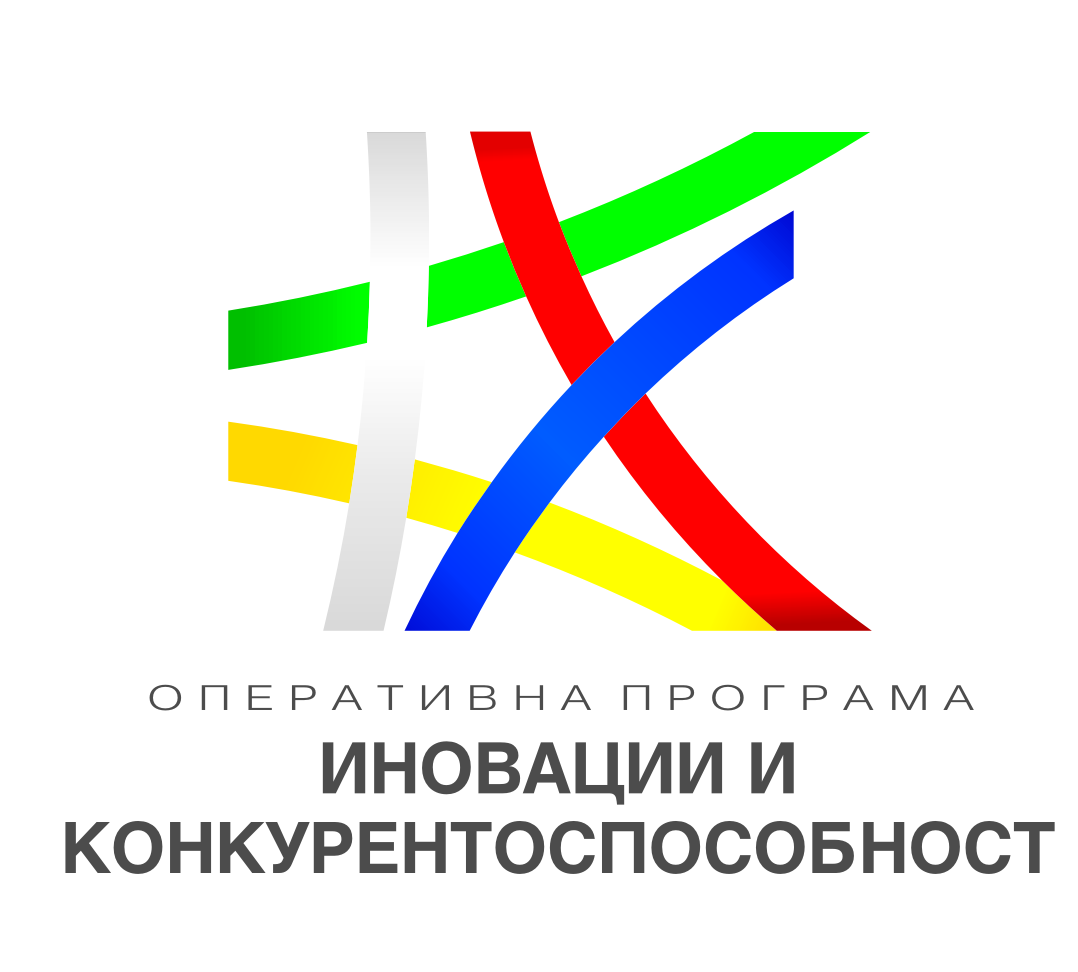 Изпълнение на междинните цели(към 15.10.2018 г.)
*  Плащанията  вече са верифицирани и със следващия сертификат целта ще бъде достигната;
** Вече са изпратени още 48 окончателни доклада.
Проектни предложения с място  на изпълнение в Югозападен район по  ОПИК 2014-2020 към 30.09.2018 г. (1/3)
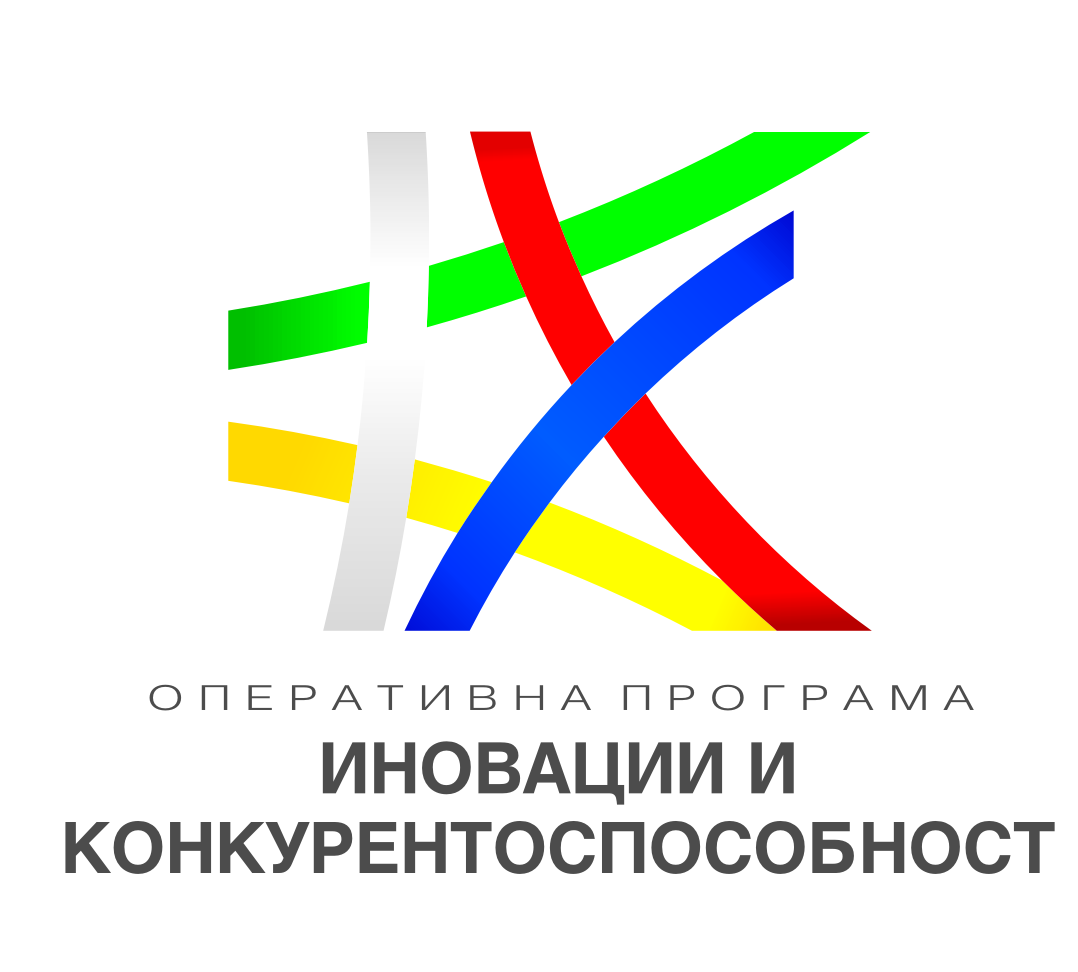 Общо са подписани 367 договора (19,5 % от всички подписани по ОПИК);
В изпълнение  са 212 договора с бюджет (БФП) от 91 530 608.5 лв. (20 563 277.50 лв. вече извършени плащания по тях);
Прекратени са 13 договора;
 Успешно са приключили 142 договора с извършени плащания по тях от 57 275 552.55 лв.
Проектни предложения с място  на изпълнение в Югозападен район по ОПИК 2014-2020 към 30.09.2018 г. (2/3)
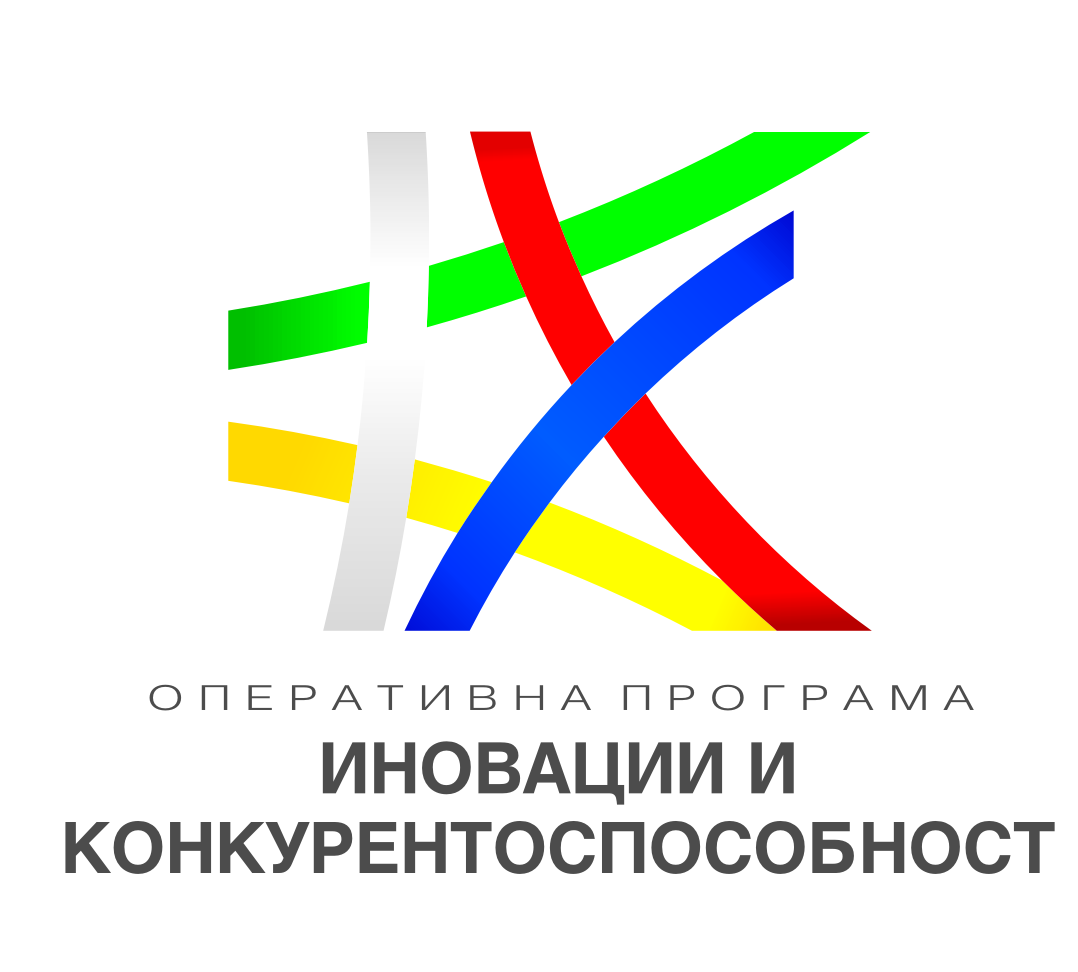 Процедури за директно предоставяне с място  на изпълнение в Югозападен район  по ОПИК 2014-2020 към 30.09.2018 г. (3/3)
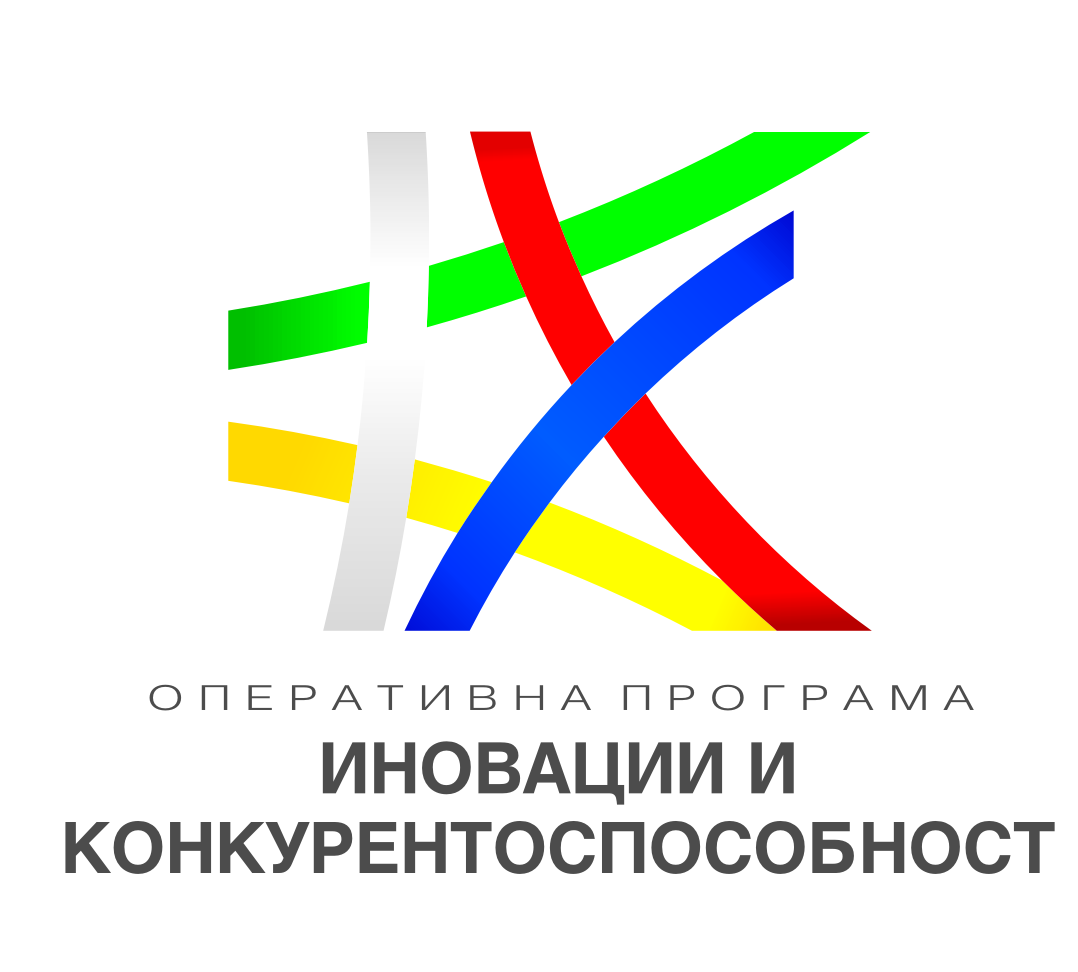 ПРЕДСТОЯЩИ ЗА ОБЯВЯВАНЕ ПРОЦЕДУРИ
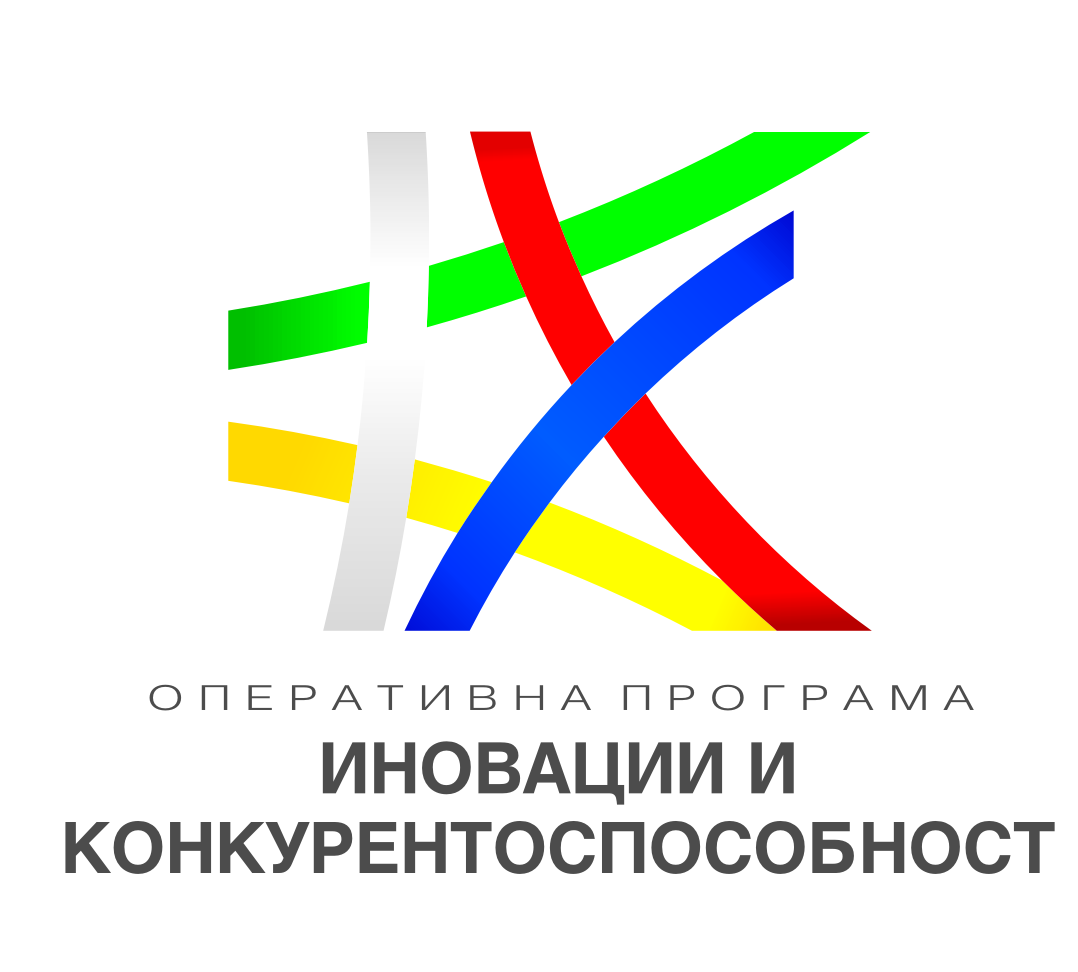 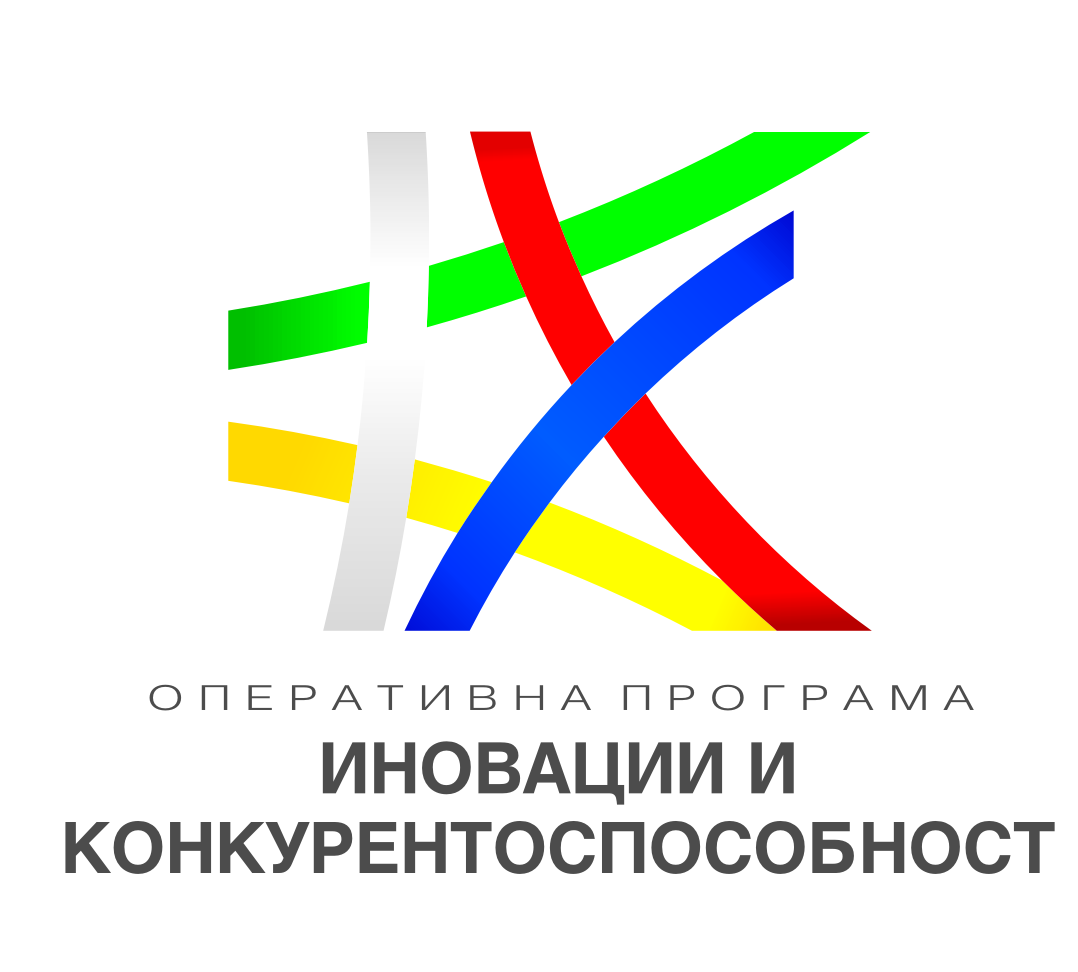 Планирани процедури за 2018 г. в рамките на ПО 2 „Предприемачество и капацитет за растеж на МСП“ 1/2
Процедура „Подобряване на производствения капацитет в малките и средни предприятия“
Основна цел: Подобряване на производствените процеси, повишаване на производствения капацитет с цел засилване на експортния потенциал на предприятията.
Бюджет:  75 млн. евро (146 687 250 лева)
Допустими разходи
Допустими кандидати/дейности
Допустими кандидати: Съществуващи МСП, 
които са търговци по смисъла на Търговския закон или Закона за кооперациите или са еквивалентно лице по смисъла на законодателството на държава-членка на Европейското икономическо пространство.

Допустими дейности: 
дейности за подобряване на производствения капацитет;
Инвестиционни разходи (ДМА и ДНА)

Минимален размер на помощта: 100 000 лв. 

Максимален размер на помощта: 
 1 000 000 лв.

Дата на обявяване: ноември 2018 г.
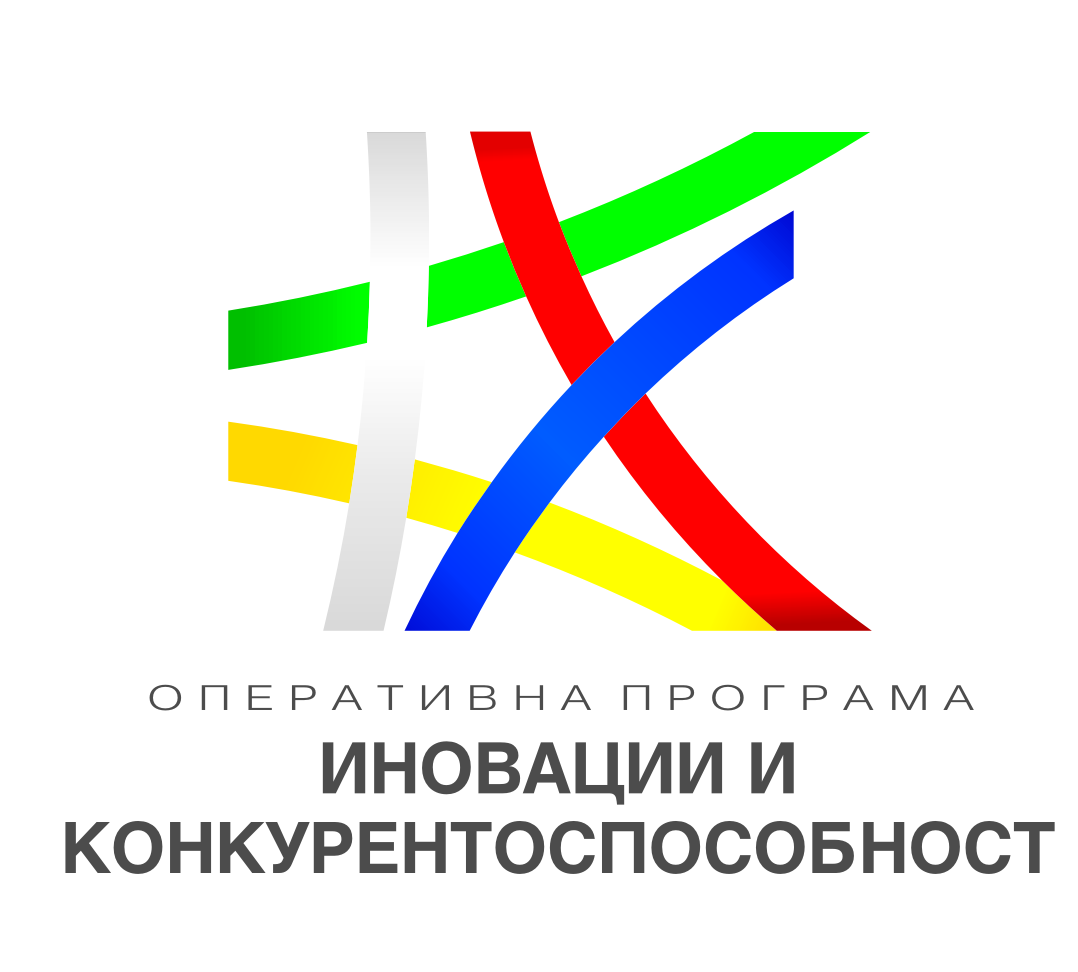 Планирани процедури за 2018 г. в рамките на ПО 1 „Технологично развитие и иновации“ 2/2
Процедура „Развитие на иновационни клъстери“
Основна цел: Предоставяне на подкрепа за развитие на иновационни клъстери в България.
Бюджет:  15.3  млн. евро (29 924 199 лв.)
Допустими разходи
Допустими кандидати/дейности
Допустими кандидати: Съществуващи иновационни клъстери, които са обединения - юридически лица или обединения, които не представляват юридически лица.

Допустими дейности: 
Дейност по подобряване сътрудничеството, обмена на информация в подкрепа на бизнеса и трансфера на технологии;
Дейност по маркетинг на клъстера с цел увеличаване на участието на нови предприятия или организации; 
Дейност по организиране на програми за обучение, семинари и конференции в подкрепа на обмена на знания и работата в мрежа, и транснационално сътрудничество.
Разходи за ДМА и ДНА;
Разходи за персонал;
Административни разходи (включително режийни разходи).


Минимален размер на помощта: 200 000 лв. 

Максимален размер на помощта: 1 500 000 лв. 

Дата на обявяване: декември 2018 г.
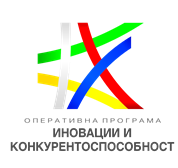 Планирани процедури за 2019 г. в рамките на ПО 1 „Технологично развитие и иновации“(1/5)
„Стимулиране внедряването на иновации от съществуващи предприятията“
Основна цел: Предоставяне на фокусирана подкрепа на съществуващи предприятия за внедряване на иновации в посока подпомагане на процеса на комерсиализация на нови продукти и услуги.
Бюджет: 60 млн.евро (117 349 800 лв.)
Допустими кандидати/дейности
Допустими разходи
Допустими кандидати: Съществуващи предприятия, които са търговци по смисъла на ТЗ или Закона за кооперациите или са еквивалентно лице по смисъла на законодателството на държава-членка на Европейското икономическо пространство.

Допустими дейности: 
Придобиване на ДМА, необходими за внедряване на иновацията;
Придобиване на ДНА, необходими за внедряване на иновацията;
Консултантски и помощни услуги в подкрепа на иновациите.
Инвестиционни разходи (ДМА и ДНА)
Разходи за услуги

Минимален размер на помощта: 100 000 лв. 

Максимален размер на помощта: 
-микро и малки предприятия: 500 000 лв.
-средни предприятия: 750 000 лв.
-големи предприятия: 1 000 000 лв.
  
Дата на обявяване: юни 2019 г.
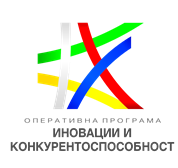 Планирани процедури за 2019 г. в рамките на ПО 1 „Технологично развитие и иновации“(3/5)
„Развитие на регионални иновационни центрове“
Основна цел: Стимулиране развитието на специфични научно-изследователски инфраструктури и експертиза в услуга на местните предприятия и създаването на нови видове продукти и услуги в приоритетните области на ИСИС.
Бюджет: 115 646 637.81лв./ 59 129 187евро
Допустими разходи
Допустими кандидати/дейности
Допустими кандидати: Сдружения между предприятия, научи организации, НПО, местни и регионални власти.
Допустими дейности: 
Изграждане на нови или разширяване и модернизация на съществуващи научноизследователска и развойна инфраструктура съгласно регионалната специализация по ИСИС;
Придобиване на ДМА (изследователско и оборудване за изпитвания) – производствено оборудване (вкл. технологични линии) и ДНА (специализиран софтуер, платформи и др.) за общи дейности;
Трансфер и широко популяризиране на знания и резултати от научни изследвания, посредством прилагане на принципите на отворен достъп до научна информация.
 Създаване на мобилни апликации с права на достъп, възможност за безплатно участие в уебинари, виртуални конференции и др.;
Извършване на проучвания и анализи (вкл. чужди добри практики) ;
Допускат се ограничени СМР само за текущ ремонт за нуждите на научната инфраструктура;
Подпомагане създаването на капацитет на научно-изследователския и развоен екип;
Стимулиране интернационализацията и маркетинга на обединението ;
Изграждане на административното тяло.
Инвестиционни разходи (ДМА и ДНА)
Разходи за материали и консумативи
Разходи за услуги
Разходи за СМР
Разходи за организиране и участие в събития за представяне на обединението и на неговите продукти/услуги
Разходи за възнаграждения и командировки
Минимален размер на помощта:        1 500 000 лв. 
Максимален размер на помощта:        7 500 000  лв.  
Дата на обявяване: май 2019 г.
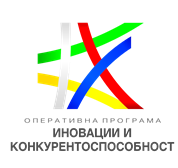 Планирани процедури за 2019 г. в рамките на ПО 1 „Технологично развитие и иновации“(4/5)
Надграждане и развитие на научно-технологичен парк „София Тех Парк“ 
в рамките на ПО 1 „Технологично развитие и иновации“
Основна цел: Развитие на благоприятна среда и иновативна инфраструктура за изследвания и иновации и подобряване на обмена на знания между академичните среди и бизнес общността.
Бюджет: 20 258 850,72 евро (39 622 868 лв. )
Допустими кандидати/дейности
Допустими разходи
Допустими кандидати: София Тех Парк АД.

Допустими дейности: 
Дейности за интегрирана инвестиционна и консултантска подкрепа за развитието, институционално доизграждане и функциониране на вече изградения научно-технологичен парк.
Инвестиционни разходи (ДМА и ДНА)
Разходи за услуги 
Разходи за организация и управление

Минимален размер на помощта: НП
Максимален размер на помощта:       39 622 868 лв.
Дата на обявяване: юни 2019 г.
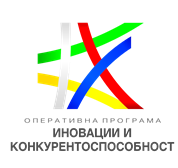 Планирани процедури за 2019 г. в рамките на ПО 2 „Предприемачество и капацитет за растеж на СП“(5/5)
„Дигитализация на МСП “
Основна цел: Развитие на управленския капацитет и растеж на МСП чрез предоставяне на  специализирани ИКТ услуги.
Бюджет: 30 млн. евро (58 674 900 лв.)
Допустими кандидати/дейности
Допустими разходи
Допустими кандидати: Съществуващи малки и средни предприятия, които са търговци по смисъла на Търговския закон или Закона за кооперациите.

Допустими дейности: 
Разработване и въвеждане на базирани на ИКТ системи и приложения за управление на бизнеса.
Инвестиционни разходи (ДМА и ДНА)
Разходи за услуги

Минимален размер на помощта:   50 000 лв. 
Максимален размер на помощта: 391 166 лв.
Дата на обявяване: ноември 2019 г.
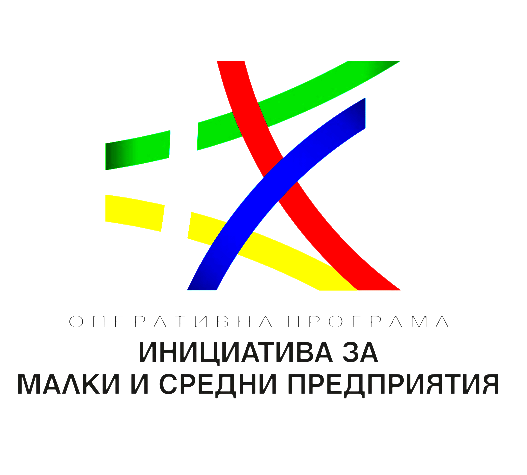 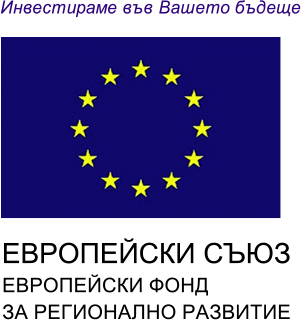 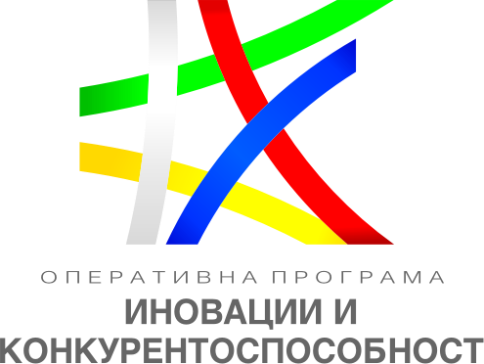 Благодаря за вниманието
www.opic.bg
ГД „Европейски фондове за конкурентоспособност“, Министерство на икономиката